ВСТУП ДО ЦИФРОВОГО МАРКЕТИНГУ. БАЗОВІ ІНСТРУМЕНТИ
Питання.
1. Сутність цифрового маркетингу. Його відмінність від інтернет-матркетингу
2. В чому полягають функції та завдання цифрового маркетингу
3. Розкрити особливості функцій маркетингу для цифрового маркетингу
4. Розкрити взаємозв’язок функцій управління та інструментів цифрового маркетингу
Цифровий маркетинг (digital-marketing) — загальний термін, який використовують для позначення таргетингового і інтерактивного маркетингу товарів і послуг, що використовує цифрові технології та канали для залучення потенційних клієнтів і утримання їх як споживачів. Цифровий-маркетинг — це досягнення маркетингових цілей за допомогою цифрових технологій.
Основні цілі компанії, яка використовує цифровий маркетинг
- впровадження інноваційних ідей для випередження конкурентів, використання ефективних стратегій залежно від мети: збільшення трафіку, збільшення кількості лідів або збільшення конверсії на сайті;
- створення креативних цифрових маркетингових кампаній, які допомагають організаціям отримати максимум уваги від своїх клієнтів;
- використання ключових слів, що збільшують рейтинг веб-сайту в різних пошукових системах;
- розробка інтерактивних маркетингових стратегій для створення довгострокових відносин з клієнтами;
- створення глобальної платформи для малих та середніх галузей промисловості, щоб йти в ногу з розвиненими країнами світу;
- забезпечення прозорості під час роботи з потенційними клієнтами;
- створення відкритого форуму, де люди чи глядачі можуть висловити свою думку щодо кращого обслуговування чи продукту;
- вивчення мінливих потреб та поведінки клієнтів для ефективних дій.
основні завдання управління цифровиммаркетингом
- сформувати цілі та визначити шляхи їх досягнення; цілі можуть бути, наприклад, такими: повернути вкладення; одержати прибуток; вийти на новий ринок; впровадити нову продукцію;
- проаналізувати ринок, попит, конкурентів, цільову аудиторію;
- забезпечити доступ до ресурсів, необхідних для досягнення цілей маркетингу;
- сформувати організаційну маркетингову структуру, розподілити обов’язки, делегувати повноваження;
- визначити, як мотивувати працівників для підвищення їх продуктивності.
головні напрями управління цифровим маркетингом
розробка та управління цифровими маркетинговими кампаніями; оптимізація вмісту веб-сайту та каналів соціальних мереж, таких як Facebook, Twitter, Instagram, YouTube та інші; 
відстеження потоку трафіку на веб-сайті; 
Робота над SEO сторінок веб-сайту; редагування та розміщення вмісту, відео, подкастів та аудіовмісту на веб-сайтах; просування товарів та послуг компанії в цифровому просторі.


Під час управління цифровим маркетингом слід використовувати інструменти, які поділяються на цифрові та традиційні. 
До цифрових відносяться: контент-маркетинг (20%); Big Data, включаючи розуміння ринку, клієнтів і прогнозну аналітику (14%); штучний інтелект і машинне навчання (близько 14%); маркетинг в соціальних мережах (SMM) (10%); мобільний маркетинг, включаючи мобільну рекламу, розробку сайту і додатків (9%); маркетингова автоматизація, включаючи CRM, поведінковий email-маркетинг і web-персоналізацію (9%); оптимізація коефіцієнта конверсії/поліпшення роботи сайту (5%); пошукова оптимізація (SEO) та інші.
Переваги цифрового маркетингу полягають у такому:
1. Цифровий маркетинг дає змогу охопити і онлайн-, і офлайн-споживачів, які використовують планшети і мобільні телефони, грають в ігри, завантажують додатки. Так бренд може звернутися до більш широкої аудиторії, не обмежуючись інтернетом. 
2. Можливість збирати чіткі і деталізовані дані. Практично всі дії користувача в цифровому середовищі фіксуються аналітичними системами. Це дає змогу робити точні висновки про ефективність різних каналів просування, а також скласти точний портрет покупця. 
3. Гнучкий підхід – цифровий маркетинг дає змогу залучити на онлайн-ринок офлайнаудиторію, і навпаки. Наприклад, за допомогою QR-коду на флаєрі можна спрямувати користувача на сайт. І водночас завдяки emailрозсилці можна запросити передплатників на семінар або інший офлайн-івент
В узагальненому вигляді цифровий маркетинг включає три складники:
– контент (повідомлення в блогах, статті, публікації, дослідження, електронні книги, копія сторінки продажів, електронні бюлетені, кампанії в соціальних мережах, SEO); 
– дизайн (включення фотографій і зображень для контенту, інфографіки, діаграм, фотографій, відео); 
– статистику (аналітика, ключові показники ефективності, мета і завдання, конверсійні канали, клієнтський LTV).
Функції управління
Планування – функція, за якою встановлюються цілі підприємства таплануються дії робітників щодо досягнення результату.
Організація – функція, за якої формується структура підприємства.
Мотивація – функція, яка орієнтована на управління колективом та розрахована на лояльність цільової аудиторії внаслідок цього.
Контроль – процес нагляду за досягненням встановлених цілей.
Виділяють ще одну функцію управління маркетингом – аналіз.
Аналіз. Цифровий маркетинговий аналіз – це огляд позицій бренду на всіх  цифрових каналах. При проведенні такого аналізу досліджується ринок, вивчаються конкуренти та оцінюється цифровий маркетинговий потенціал підприємства [26]. Використовуються такі ресурси, як: Wordstat, Google Trends, Google Analytics та інші [15-17]. Аналіз конкурентів проводиться за допомогою таких сервісів-аналізаторів: SimilarWeb, SERanking, semrush, plerdy, sessioncam та багато інших [18-22].
Планування. План цифрового маркетингу – це документ, в якому висвітлюють деталі цифрових маркетингових кампаній або дій. У ньому зазначають [11]: коротко-, середньо- та довгострокові цілі бізнесу; стратегії досягнення цілей на цифровому рівні; цифрові канали, які слід використовувати; плани дій та розвитку; інвестиції та бюджет; терміни та дорожню карту. За допомогою планування підприємство може покращити координацію маркетингових дій, цілей і цифрових засобів їх реалізації; формувати правильні ринкові стратегії у цифровому просторі [30].
Організація. Організація цифрового маркетингу означає імплементацію цифрової маркетингової діяльності до самої основи організації. Це означає, що діяльність в галузі цифрового маркетингу змінює функціонування компанії, включаючи її організаційну структуру, культуру, лідерів, те, як компанія приймає рішення, навчання працівників та стимули, міжфункціональну співпрацю та роль маркетингових можливостей 
У процесі мотивації у цифровому маркетингу керівництво встановлює й оцінює потреби працівників, у тому числі цифрові, та вирішує, в якому напрямі рухатись для того, щоб максимально їх задовольнити; розробляють програми для того, щоб морально та матеріально стимулювати працюючих та розкрити їх творчий потенціал; створюють комфортні умов всередині колективу задля підвищення ефективності діяльності підприємства [25].
Контроль. Контроль у цифровому маркетингу – це процес моніторингу виконання планів цифрового маркетингу та коригування дій в разі потреби. Контроль цифрового маркетингу передбачає вимірювання, оцінку та моніторинг цифрових маркетингових метрик, таких як: загальний трафік; джерела трафіку (органічний пошук, прямі відвідувачі, реферали, соціальні мережі); середня тривалість перебування на сайті; показник відмов; конверсія.
У цифровому маркетингу є велика кількість інструментів, які можна розділити на 3 основні групи:
1) платні ресурси: за які компанії потрібно платити; 
2) власні ресурси: сайти, сторінки в соцмережах, якими бізнес володіє і може розпоряджатися; 
3) зароблені ресурси: так зване сарафанне радіо або earned media – безкоштовні або придбані комунікаційні канали.
Взаємозв’язок функцій управління та інструментів цифрового маркетингу
Із розширенням віртуального простору цифровий маркетинг трансформується, з’являється все більше унікальних каналів — від SEO-просування та відеомаркетингу до подкастів і NFT. Ці інструменти digital-маркетингу суттєво змінилися, дозволяючи компаніям створювати цінність і вибудовувати довірливі стосунки зі своєю аудиторією унікальними та захопливими способами. Сьогодні найкраще працює багатоканальна стратегія. Це означає, що кожен метод комунікації доповнює попередній.
Щоб зрозуміти, що таке digital-маркетинг, необхідно враховувати його багатоканальність, яка дозволяє доставляти контент і рекламу цільовій аудиторії в різних форматах і середовищах. Основні з них включають:
Інтернет. Це один з найпопулярніших і найефективніших каналів діджитал-маркетингу, тому що він дозволяє досягти великого охоплення та взаємодії зі споживачами через вебсайти, блоги, соцмережі та інше.
Цифрове телебачення. Найчастіше на TV використовують короткі відеоролики, які транслюються під час рекламної паузи та привертають увагу масової аудиторії.
Локальні мережі. Йдеться про мережі, які з'єднують комп'ютери та інші пристрої в межах невеликої території, наприклад офісу. Вони дозволяють створювати персональні рекламні повідомлення для певної групи споживачів.
Мобільні гаджети. Це смартфони, планшети та інше. Вони є одним із найперспективніших каналів діджитал-маркетингу, оскільки дозволяють доставляти контент та рекламу споживачам у будь-який час та в будь-якому місці.
«Розумні» гаджети. До них відносяться годинник, окуляри та інші пристрої, що мають підключення до інтернету. Вони дозволяють збирати та аналізувати дані про поведінку та уподобання споживачів, а також пропонувати їм релевантні та цінні оголошення.
Інтерактивні дисплеї. Це пристрої, які мають можливість реагувати на дотики, жести, голос чи рух користувача. Вони розміщуються на вулицях, в магазинах, у транспорті та інших громадських місцях і дозволяють створювати унікальний досвід взаємодії з брендом, товаром або послугою.
Соцмережі. З їх допомогою можна поширювати контент і рекламу вірусним способом, а також формувати лояльність і довіру клієнтів.
Digital art. Це вид мистецтва, який використовує цифрові технології для створення та представлення художніх творів.
Пошукова оптимізація
Це маркетингова стратегія, заснована на підвищенні рейтингу свого вебресурсу з метою збільшення органічного трафіку. Чим вищі показники ранжування сайту в пошуковій видачі Google, тим більше шансів на розвиток бізнесу в цілому.
В основі просування в цьому напрямку — створення унікального контенту, впровадження технічних доопрацювань на сайті, лінкбілдінг. Усе це базується на знанні принципів роботи ключових алгоритмів Google, які часто оновлюються, і стратегії SEO повинні регулярно коригуватися, щоб залишатися ефективними.
Из минусов — зависимость от технологий и длительность процесса. Также важно понимать, что для разных типов сайтов (лендингов, интернет-магазинов и других) применяются различные подходы к продвижению. Вместе с тем этот метод дает наибольшую отдачу и лучше всего демонстрирует преимущества цифрового маркетинга.
Social media marketing
Просування в соцмережах є важливою частиною стратегії цифрового маркетингу кожної компанії. Створення акаунтів на популярних платформах Facebook, Instagram, LinkedIn, YouTube та їх просування дасть можливість збільшити трафік на сайт і реально підвищити впізнаваність торгової марки.
Робота в соцмережах переплітається з іншими формами, такими як SEO, PPC, контент-маркетинг та іншими.
Вибір платформи для просування компанії в значній мірі залежить від тематики та типу аудиторії. Наприклад, за даними дослідження Pew Research, Instagram найкраще підходить для охоплення аудиторії віком 18–24 років, а для взаємодії з людьми старше 40 років найкраще використовувати Facebook.
До головних переваг цього виду digital-marketing належать:
високі показники конверсії;
можливість налагодити емоційний контакт з аудиторією;
орієнтація на певні сегменти клієнтів.
Контекстна реклама
Це платне просування в пошукових системах. Діджитал-маркетинг використовує цей вид розкрутки для досягнення високих показників відвідуваності сайту за короткий проміжок часу.
Контекстна реклама з'являється у верхній частині пошукової видачі перед звичайними результатами або внизу першої сторінки. Для запуску найчастіше використовується модель PPC (оплати за клік). Як випливає з назви, суть її в тому, що ви купуєте кліки на своє оголошення через ставку на аукціоні ключових слів.
З недоліків можна назвати скептичне ставлення людей до реклами в пошуку. Такі користувачі вважають за краще довіряти органічній видачі. Але водночас для знайомства з брендом або нагадування про себе така digital-реклама — один із найефективніших способів.
Партнерський маркетинг
Партнерський маркетинг дозволяє компаніям або брендам співпрацювати з партнерами для охоплення більшої аудиторії й отримання високого доходу. Принцип таких взаємин полягає в тому, що ви оплачуєте партнерам виконану заплановану роботу, наприклад здійснення продажу або збільшення кількості потенційних клієнтів.
Чим більша партнерська мережа, тим більшу кількість користувачів можна охопити. Для рекламних акцій партнери також використовують статті, відео та графіку.
Головна складність цього каналу полягає в проблемі вибору відповідного лідера думок, виходячи з вашої аудиторії й особливостей самої компанії, а також у пошуку автентичних способів взаємодії з людьми.
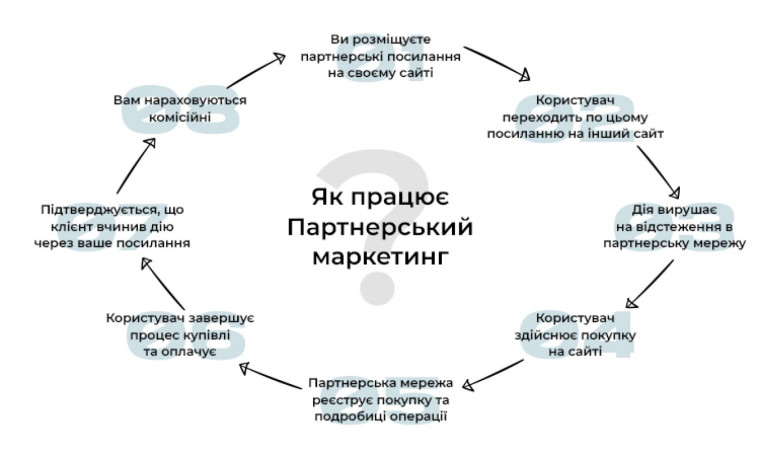 Нативна реклама
Форми нативної реклами містять оголошення різного формату в стрічці (наприклад, на платформах соціальних мереж), рекомендації з контенту (також відомі як віджети рекомендацій), спонсоровані повідомлення та платні оголошення в пошукових системах.
Хоча такий діджитал-маркетинг все ще є платним, цей формат реклами розроблений так, щоб виглядати максимально природно, не викликати негативні емоції в користувача. На відміну від медійної, нативна реклама працює так само, як вміст вебресурсу або додаток. Щоб відрізнити її від редакційного контенту, вона позначена як «спонсоровані», «рекламовані» тощо. Нативні оголошення зазвичай містять менше тексту, більше орієнтуються на зображення, щоб змусити користувачів перейти за посиланням. Часто в таких публікаціях міститься корисна освітня інформація.
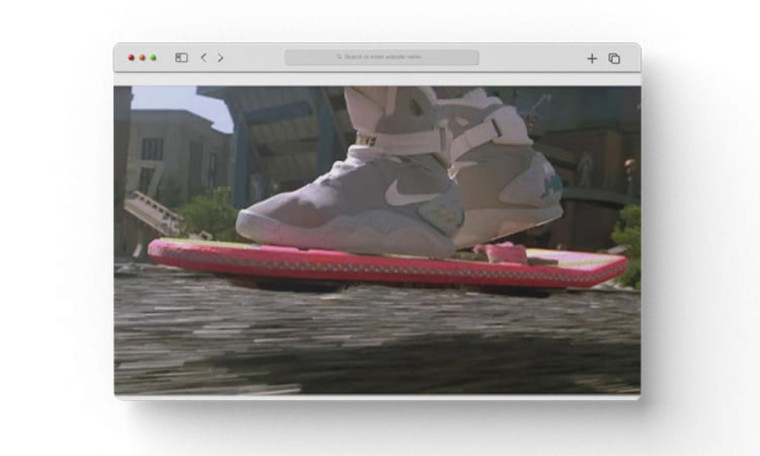 Email-маркетинг
Цей канал останнім часом часто недооцінюють, але водночас він залишається досить результативним. Розсилання повідомлень електронною поштою здатне налагодити постійний контакт із вашою аудиторією, зміцнити відносини, що згодом призведе до того, що люди згадають про ваш бренд, перебуваючи в ситуації вибору.
З недоліків цього каналу можна назвати те, що користувачі не завжди регулярно відкривають електронні листи або відмовляються від підписки. Щоб цього уникнути, додавайте цінність своєму контенту, відправляйте повідомлення не тільки про рекламні акції або появу нових товарів в асортименті.
Відеомаркетинг
Відеоформат допомагає створити емоційний зв'язок із потенційними клієнтами. Інформація, що транслюється у відеороликах, краще запам'ятовується, ніж текст або зображення. Кожен день мільйони глядачів звертаються до YouTube за контентом, який відповідає їхнім різноманітним потребам, інтересам і захопленням. Близько 80% клієнтів вибирають пошукові системи та відео, щоб дізнатися про продукти й подивитися відгуки; 55% споживачів роблять це перед купівлею.
Щоб ваша стратегія відеомаркетингу була ефективною, прислухайтеся до наших рекомендацій:
будьте конкретними у своїх відеоповідомленнях;
використовуйте різні формати — ролики, огляди, стріми та інші;
визначте цілі й зосередьтеся на них;
зверніть увагу на освітлення і звук, щоб ваші відео були чіткими та професійними.
І, звичайно, не ігноруйте різні платформи для розміщення своїх відео, від YouTube до TikTok.
Вірусний маркетинг
Для маркетологів вірусний маркетинг звучить як втілення мрії. Це найшвидша й найефективніша маркетингова стратегія для бізнесу. Це найкоротший шлях до успішного поширення інформації про продукт. Однак є одна заковика. Вірусним стати нелегко.
Основна мета вірусного маркетингу — широке поширення людьми повідомлень в Інтернеті. Це можуть бути різні «челленджі» в TikTok й Instagram, меми в Twitter. Ці пости змушують людей говорити про продукт, щиро пробуджуючи цікавість і ентузіазм і, як результат, залучаючи користувачів до вашого бренду.
Мобільний маркетинг
Сучасний цифровий маркетинг орієнтований не тільки на формування лояльності споживачів, але й на оперативне вирішення їхніх проблем. З цим найкраще справляються смартфони та мобільний маркетинг, призначений для швидкого зв'язку з клієнтами.
Найпопулярнішими стратегіями на сьогодні вважаються:
SMS-розсилки та push-повідомлення;
розробка мобільних додатків;
QR-коди (Quick Response), які можна наносити на будь-які інші рекламні матеріали, щоб надати мобільним користувачам додаткову інформацію про ваш бренд;
обмін миттєвими повідомленнями через популярні месенджери WhatsApp, Viber, Telegram;
використання геолокалізації.
Оптимізація вашого вебресурсу для показу на мобільних пристроях також є обов'язковою умовою розкрутки бізнесу.
Радіо та ТБ-реклама
Це одні рекламних носіїв, що давно існують, але й на сьогодні це досить ефективний спосіб повсякденного впливу на людей.
Попри всі зміни, що відбулися за останні десять років, радіо залишається найрентабельнішим рекламним носієм. Щоб отримати від нього максимальну віддачу, потрібно звернути увагу на час, зміст і вашу ЦА.
Телевізійна реклама дає можливість охопити дуже велику аудиторію за короткий проміжок часу. Застосовуючи творчий підхід до просування свого продукту — чи то захоплювальна реклама, чи то пісні, що запам'ятовуються, чи то впізнаване обличчя вашої  компанії — ви досягнете успіху.
SMS маркетинг
Це вид маркетингу, який використовує короткі текстові повідомлення для просування товарів та послуг компанії. Такий діджитал-маркетинг дозволяє швидко та недорого доставляти інформацію цільовій аудиторії, збільшувати залученість та лояльність клієнтів, а також збирати зворотний зв'язок. Він може бути використаний для різних цілей, таких як анонс акцій та знижок, повідомлення про статус замовлення, запрошення на заходи, підтвердження паролів та інші.
Білборд-маркетинг
Це вид зовнішньої реклами, який використовує великі щити, які розміщені в громадських місцях, для просування товарів, послуг, брендів або соціальних ідей. Такий digital-marketing має низку переваг, серед яких широке охоплення аудиторії, висока частота показу, можливість креативного оформлення.